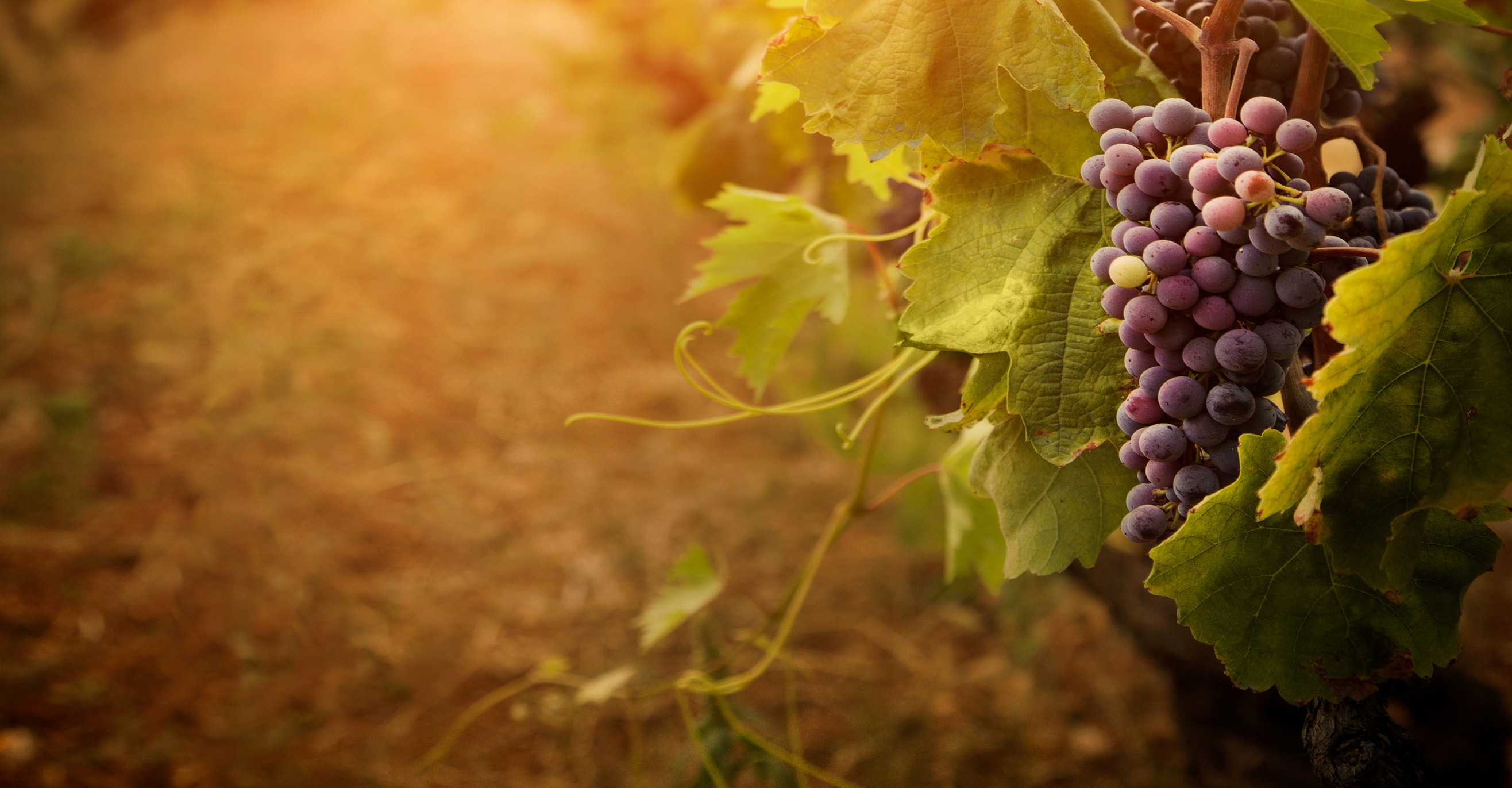 The Fruit of the Spirit
October - Love
November - Joy
December - Peace
January - Patience
February - Kindness
March - Faithfulness
April - Gentleness
May - Self-control
The glutton will come to poverty… Prov 23:21
The borrower is slave to the lender. Prov 22:7
Wine is a mocker, strong drink a brawler, and whoever is led astray by it is not wise. Prov 20:1
Do not toil to acquire wealth, be discerning enough to desist. Prov 23:4
A fool gives full vent to his spirit, but a wise man quietly holds it back. Prov 29:11
Proverbs 7:1-3
My son, keep my words
    and treasure up my commandments with you;
keep my commandments and live;
    keep my teaching as the apple of your eye;
bind them on your fingers;
    write them on the tablet of your heart.
Proverbs 7:4-5
Say to wisdom, “You are my sister,”
    and call insight your intimate friend,
to keep you from the forbidden woman,
    from the adulteress with her smooth words.
Proverbs 7:4-5
Say to wisdom, “You are my sister,”
    and call insight your intimate friend,
to keep you from the forbidden woman,
    from the adulteress with her smooth words.
Proverbs 7:6-7
For at the window of my house
    I have looked out through my lattice,
and I have seen among the simple,
    I have perceived among the youths,
    a young man lacking sense,
Proverbs 7:8-9
passing along the street near her corner,
    taking the road to her house
in the twilight, in the evening,
    at the time of night and darkness.
Proverbs 7:8-9
passing along the street near her corner,
    taking the road to her house
in the twilight, in the evening,
    at the time of night and darkness.
Proverbs 7:8-9
passing along the street near her corner,
    taking the road to her house
in the twilight, in the evening,
    at the time of night and darkness.
Proverbs 7:8-9
passing along the street near her corner,
    taking the road to her house
in the twilight, in the evening,
    at the time of night and darkness.
Proverbs 7:10
And behold, the woman meets him,
dressed as a prostitute, wily of heart.
Proverbs 7:10
And behold, the woman meets him,
dressed as a prostitute, wily of heart.
Proverbs 7:11-12
She is loud and wayward;
    her feet do not stay at home;
now in the street, now in the market,
    and at every corner she lies in wait.
Proverbs 7:13-15
She seizes him and kisses him,
    and with bold face she says to him,
“I had to offer sacrifices,
    and today I have paid my vows;
so now I have come out to meet you,
    to seek you eagerly, and I have found you.
Proverbs 7:13-15
She seizes him and kisses him,
    and with bold face she says to him,
“I had to offer sacrifices,
    and today I have paid my vows;
so now I have come out to meet you,
    to seek you eagerly, and I have found you.
Proverbs 7:13-15
She seizes him and kisses him,
    and with bold face she says to him,
“I had to offer sacrifices,
    and today I have paid my vows;
so now I have come out to meet you,
    to seek you eagerly, and I have found you.
Proverbs 7:13-15
She seizes him and kisses him,
    and with bold face she says to him,
“I had to offer sacrifices,
    and today I have paid my vows;
so now I have come out to meet you,
    to seek you eagerly, and I have found you.
Proverbs 7:13-15
She seizes him and kisses him,
    and with bold face she says to him,
“I had to offer sacrifices,
    and today I have paid my vows;
so now I have come out to meet you,
    to seek you eagerly, and I have found you.
Proverbs 7:13-15
She seizes him and kisses him,
    and with bold face she says to him,
“I had to offer sacrifices,
    and today I have paid my vows;
so now I have come out to meet you,
    to seek you eagerly, and I have found you.
Proverbs 7:16-17
I have spread my couch with coverings,
    colored linens from Egyptian linen;
I have perfumed my bed with myrrh,
    aloes, and cinnamon.
Proverbs 7:18-20
Come, let us take our fill of love till morning;
    let us delight ourselves with love.
For my husband is not at home;
    he has gone on a long journey;
he took a bag of money with him;
    at full moon he will come home.”
Proverbs 7:18-20
Come, let us take our fill of love till morning;
    let us delight ourselves with love.
For my husband is not at home;
    he has gone on a long journey;
he took a bag of money with him;
    at full moon he will come home.”
Proverbs 7:21
With much seductive speech she persuades him;
    with her smooth talk she compels him.
Proverbs 7:21
With much seductive speech she persuades him;
    with her smooth talk she compels him.
Proverbs 7:22-23
All at once he follows her,
    as an ox goes to the slaughter,
or as a stag is caught fast
    till an arrow pierces its liver;
as a bird rushes into a snare;
    he does not know that it will cost him his life.
Proverbs 7:22-23
All at once he follows her,
    as an ox goes to the slaughter,
or as a stag is caught fast
    till an arrow pierces its liver;
as a bird rushes into a snare;
    he does not know that it will cost him his life.
Proverbs 7:24-27
And now, O sons, listen to me,
    and be attentive to the words of my mouth.
Let not your heart turn aside to her ways;
    do not stray into her paths,
for many a victim has she laid low,
    and all her slain are a mighty throng.
Her house is the way to Sheol,
    going down to the chambers of death.
Proverbs 7:24-27
And now, O sons, listen to me,
    and be attentive to the words of my mouth.
Let not your heart turn aside to her ways;
    do not stray into her paths,
for many a victim has she laid low,
    and all her slain are a mighty throng.
Her house is the way to Sheol,
    going down to the chambers of death.
Sexual sin begins by getting your attention.
Sexual sin draws you in with lies.
Sexual sin makes false promises.
Sexual sin is heart matter, taking advantage of your pride, not just your eyes.